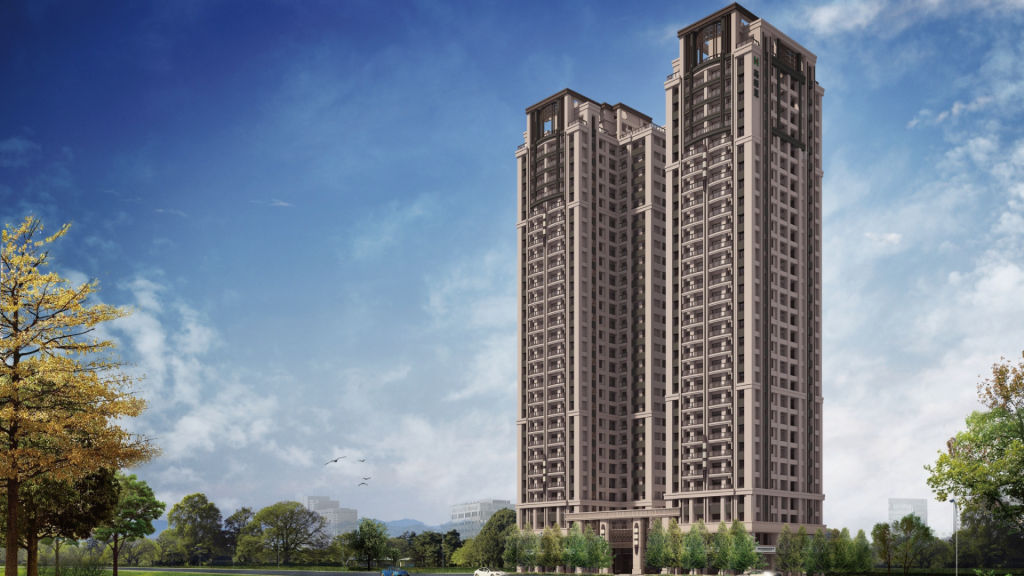 個案介紹 | 高峰滙